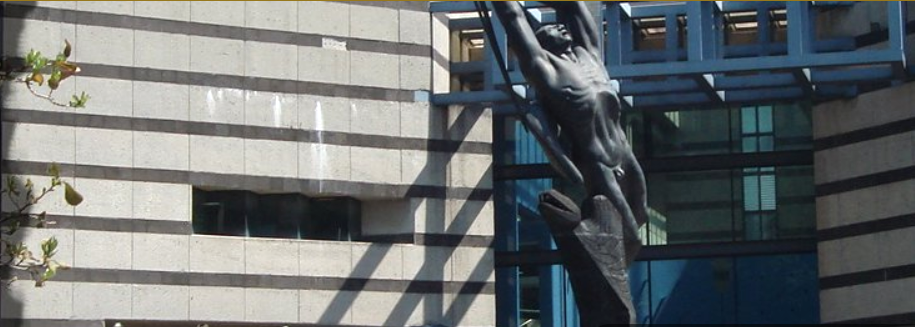 Uso de recursos interactivos en aulas virtuales Moodle
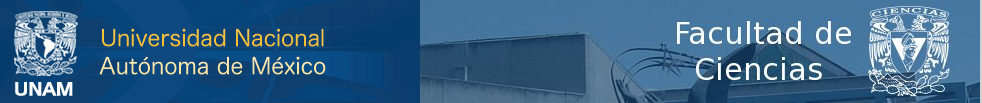 Algunas versiones de moodle permiten crear recursos H5P en sus aulas virtuales, por ejemplo la versión usada en las aulas que proporciona la CUAIEED
H5P es la abreviación de  paquete HTML5.  Estos  recursos permiten crear contenidos interactivos.
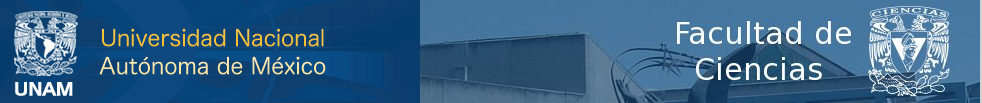 Este es mi curso en un aula virtual Moodle, con recursos H5P integrados

(recomiendo abrir el video en Chrome en pantalla completa)
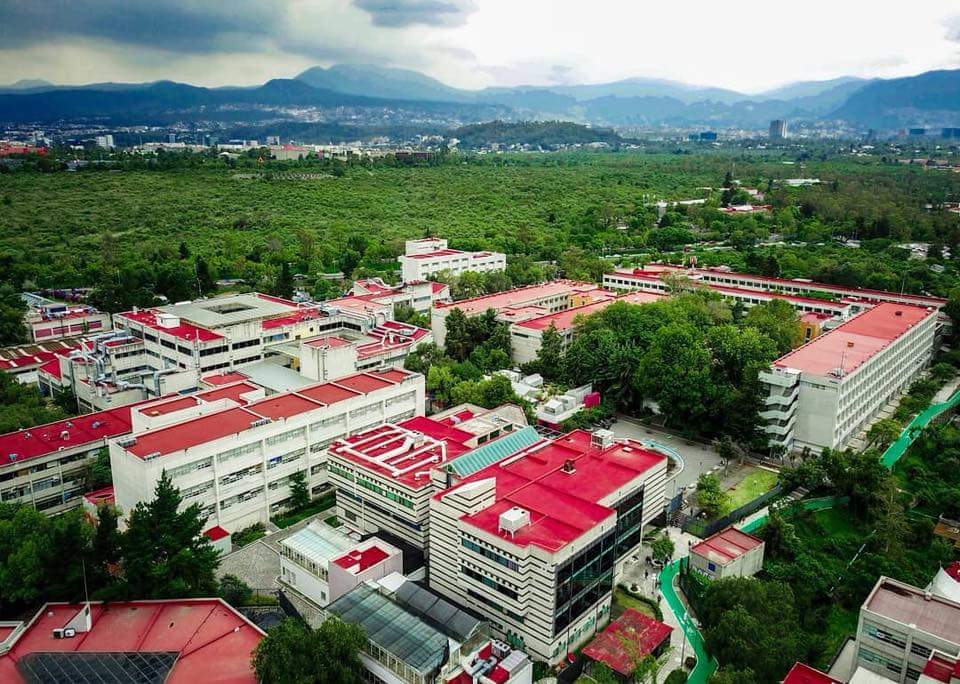 ¡gracias!
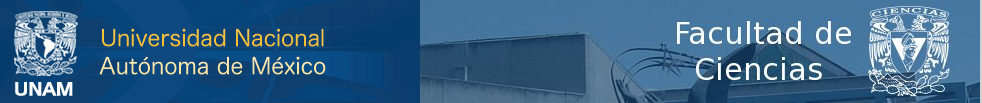 Pilar Valencia Saravia
Facultad de Ciencias, UNAm
2020
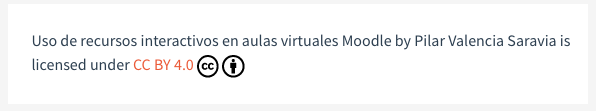